Figure 5. Statistical significance of the decreases in the strength of the functional connectivity for seed regions ...
Cereb Cortex, Volume 24, Issue 10, October 2014, Pages 2619–2629, https://doi.org/10.1093/cercor/bht119
The content of this slide may be subject to copyright: please see the slide notes for details.
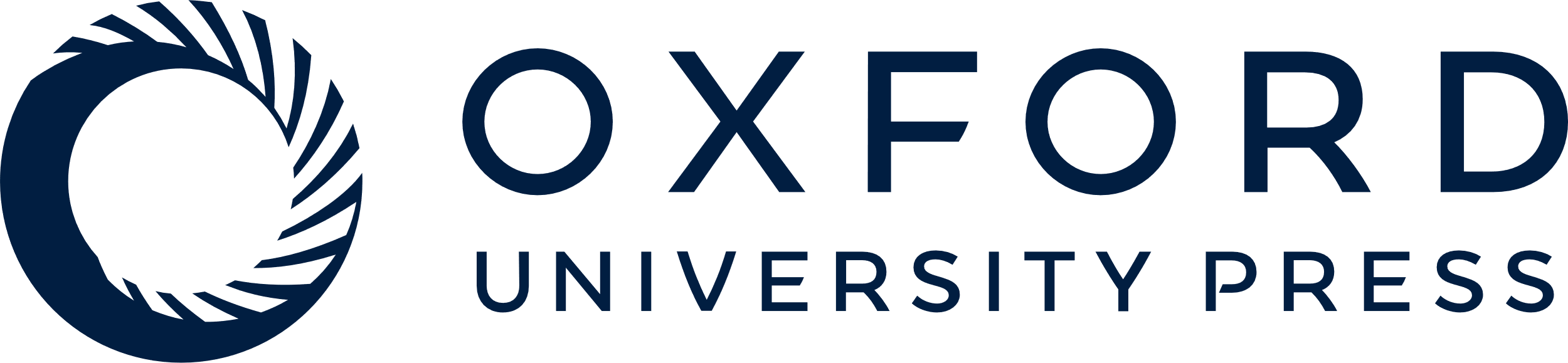 [Speaker Notes: Figure 5. Statistical significance of the decreases in the strength of the functional connectivity for seed regions that demonstrated lower FCD for the TSFC scans than for the RSFC scans (Tables 1 and 2; bold region labels).


Unless provided in the caption above, the following copyright applies to the content of this slide: Published by Oxford University Press 2013. This work is written by (a) US Government employee(s) and is in the public domain in the US.]